The “Ultimate” Simulation
Modeling a Frisbee’s Flight Path
Evan Magsig
Why Should We Simulate Frisbees? Let’s “Discus”
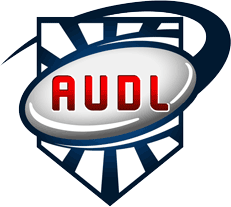 Fast Growing Sport
Professional league!
Big Player Base
Impact: Data can be helpful for training 
Achieving max throwing distance can have a numerical level (X-MPH on release)
Optimum Angle for Release to achieve max distance
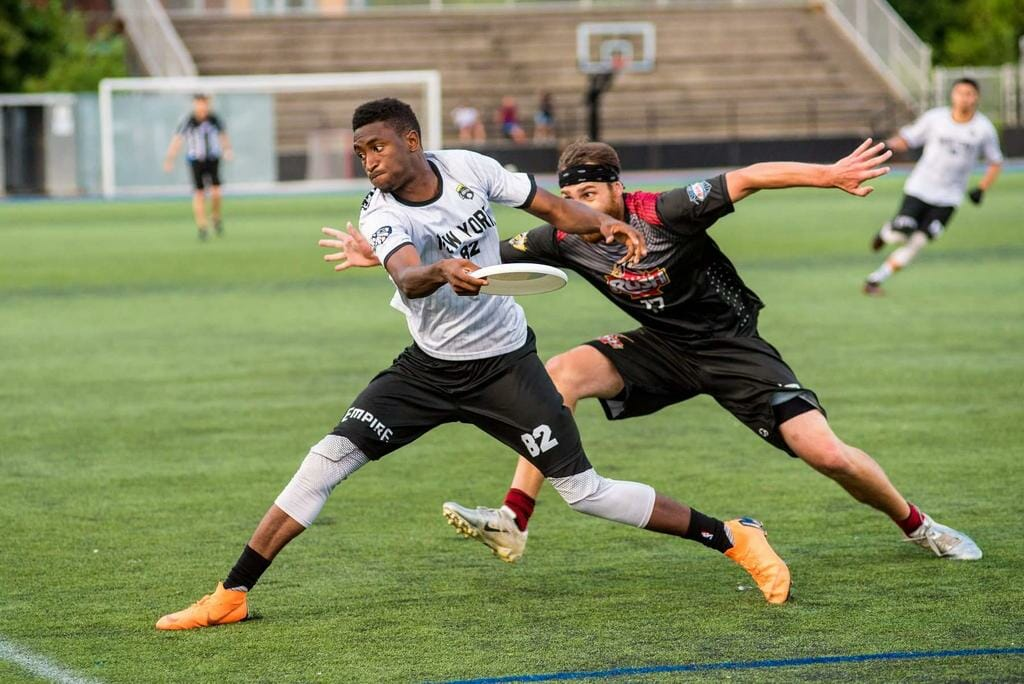 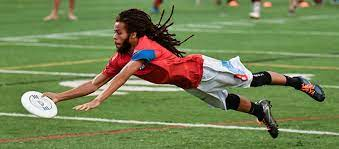 A Complex Problem! Lots of “Forces” in play -- not just flick or backhand
Methodology:
Start With Initial Conditions
Compute Forces and Moments
Find dt of t-1 conditions from step 2
Update t-1 conditions with t-1 * dt
Drag Force 			Roll Moments
Lift Force			Pitch Moments
Force of Gravity		Spin Down Moments
(Robins-Magnus Force -- negligible)
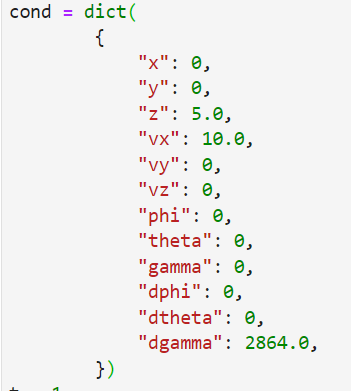 Lots of help from Hummels, Sarah. (2003l). Frisbee Throw Aerodynamics
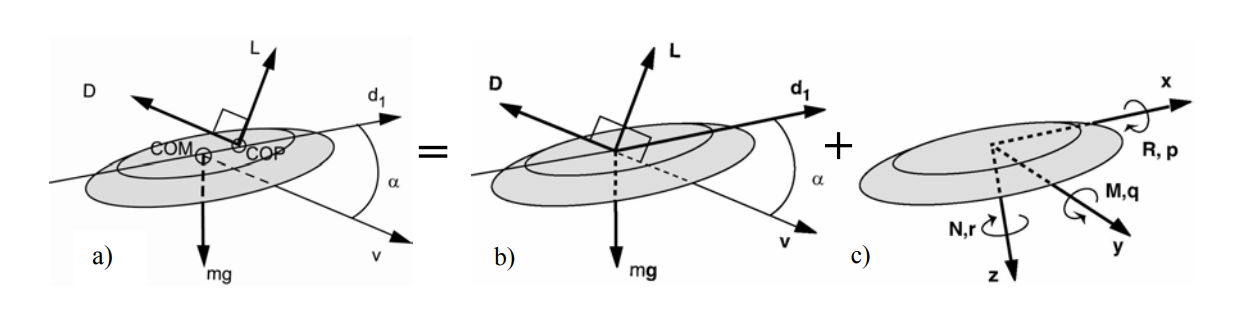 The Simulations
Initial Cond
"z": 5.0, "vx": 10.0, “dgamma”: 2864			"z": 5.0, "vx": 10.0, “vy”:3, “vz”:10
												“dgamma”: -1400
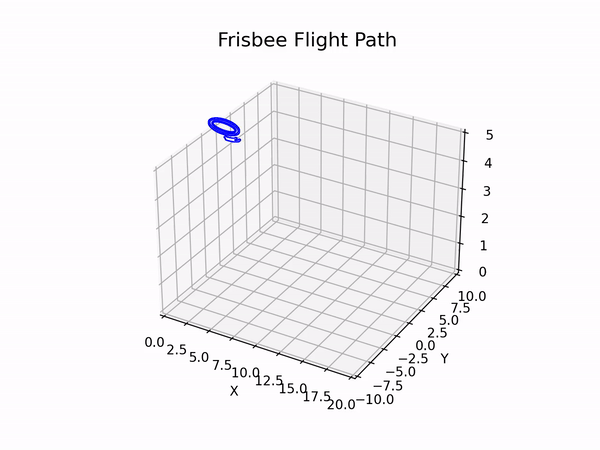 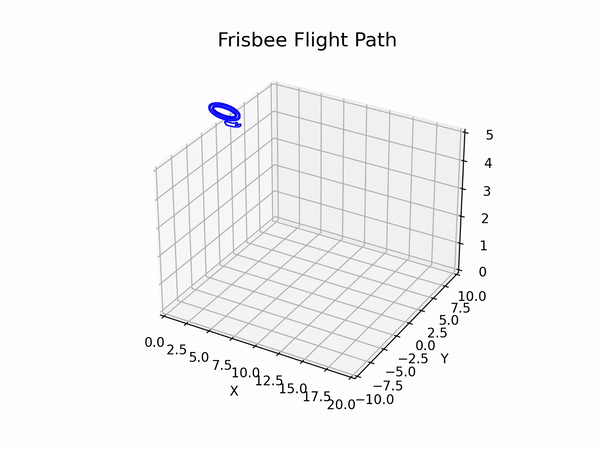